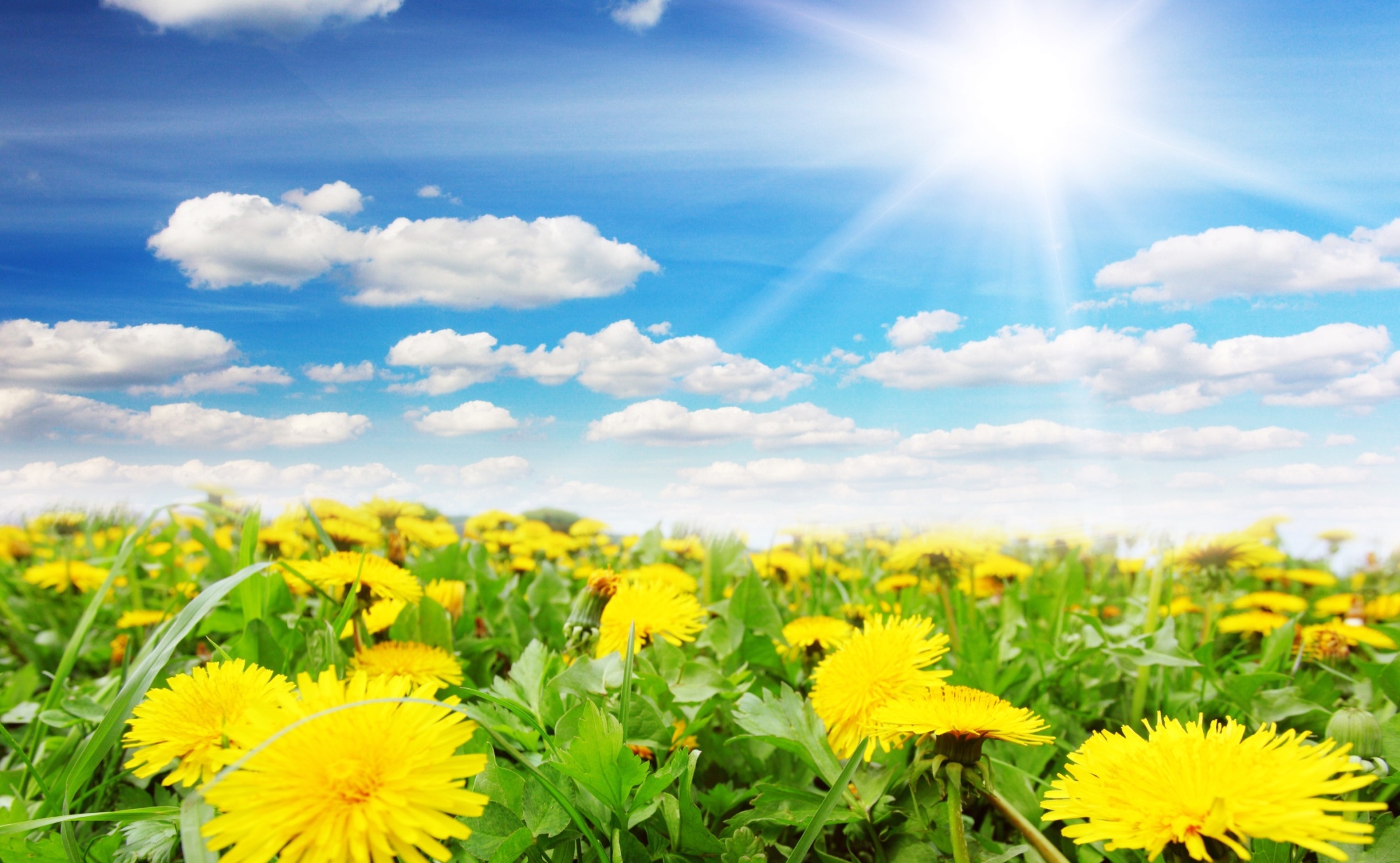 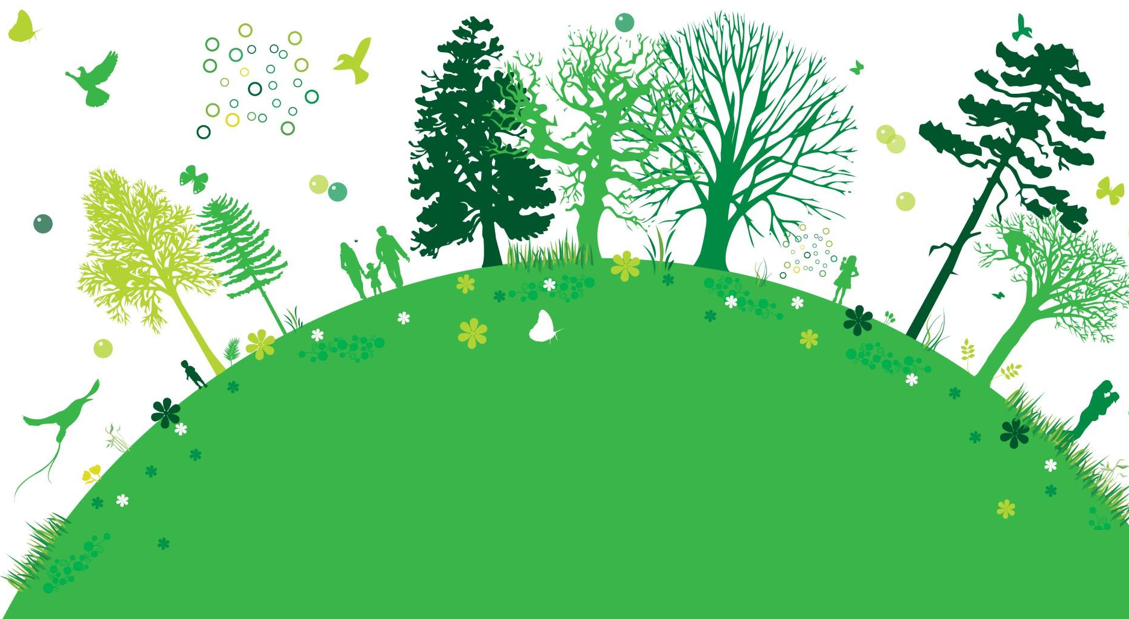 Тема: «Добрые дела Эколят-дошколят»
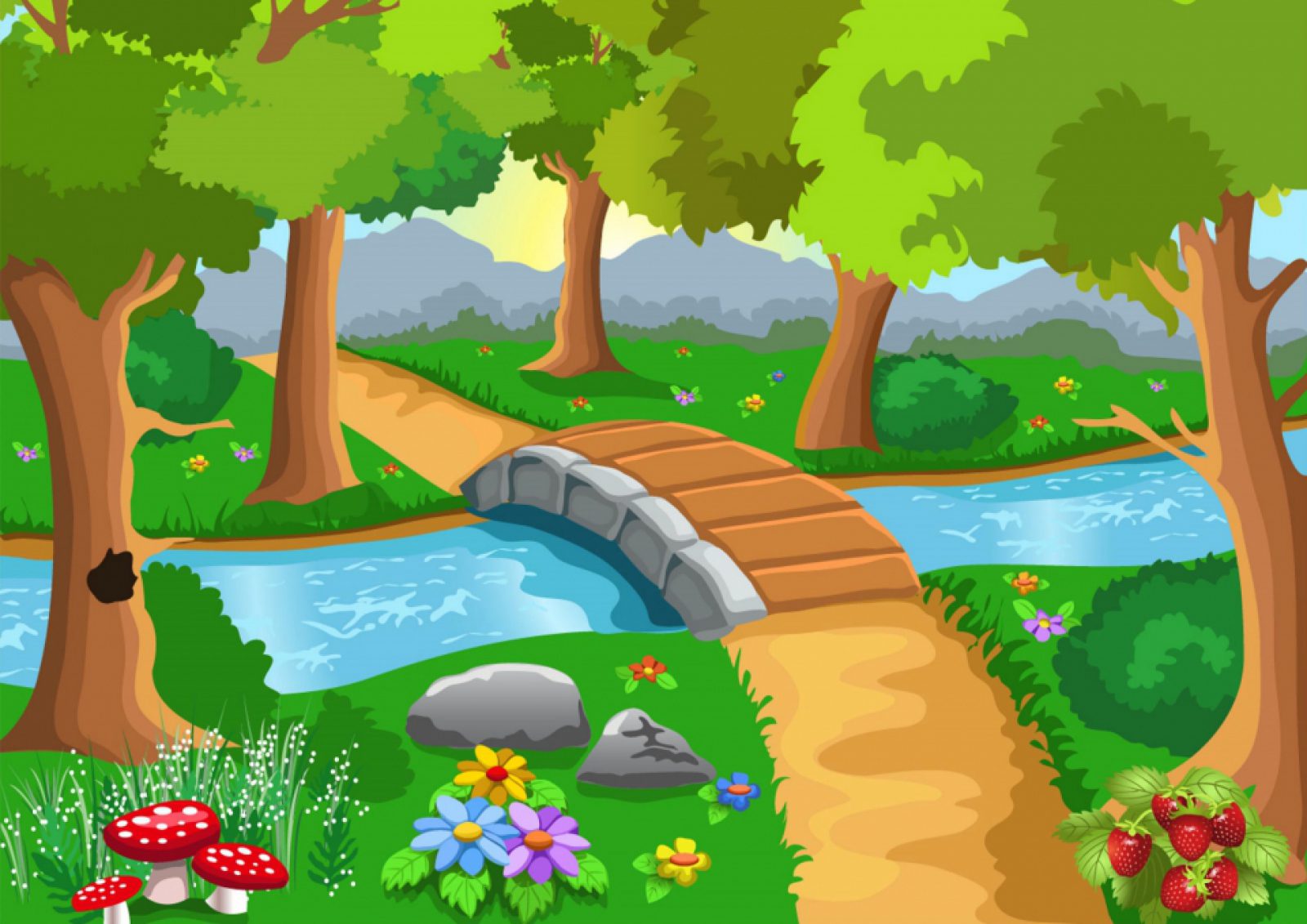 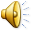 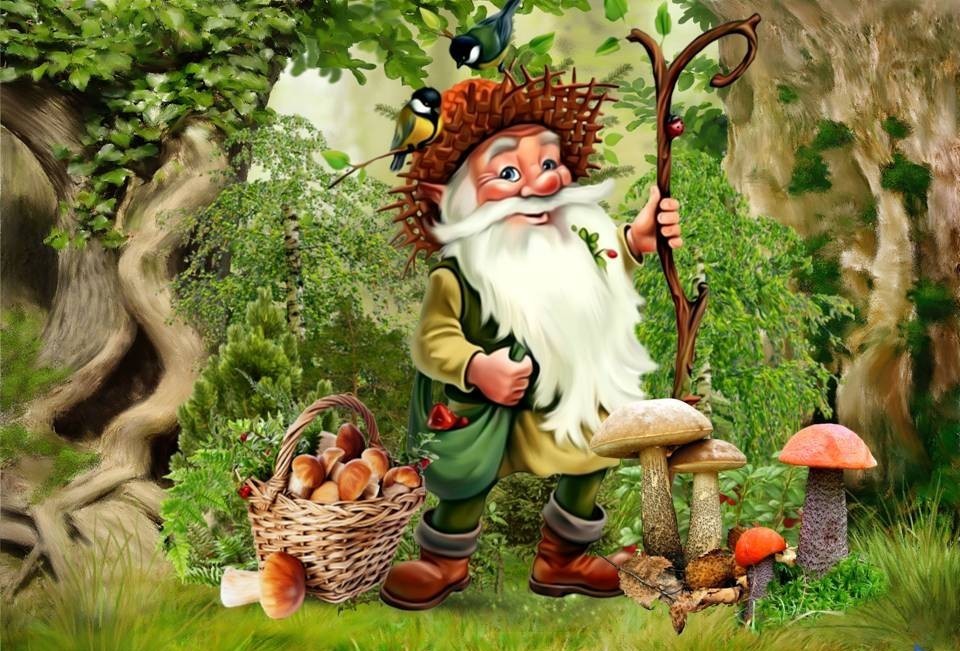 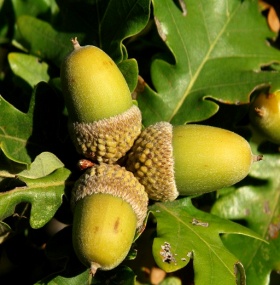 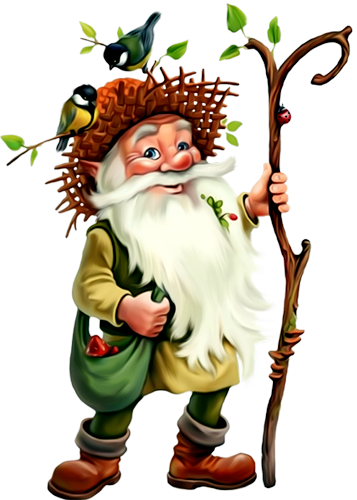 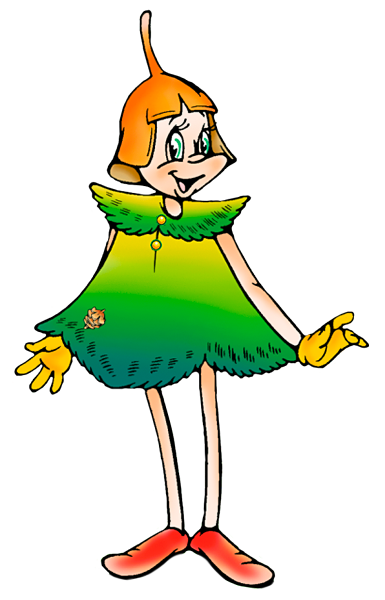 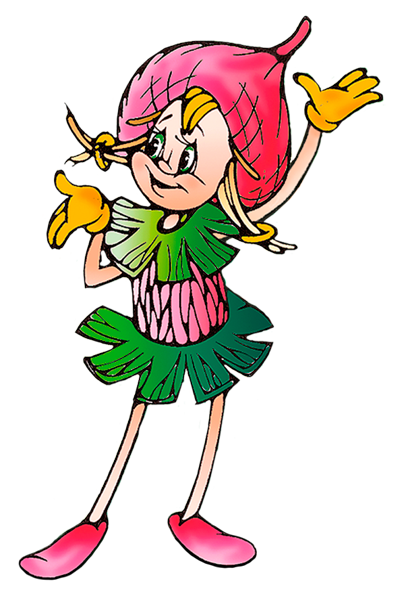 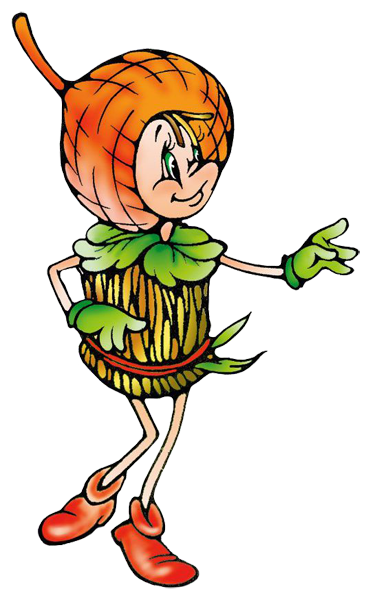 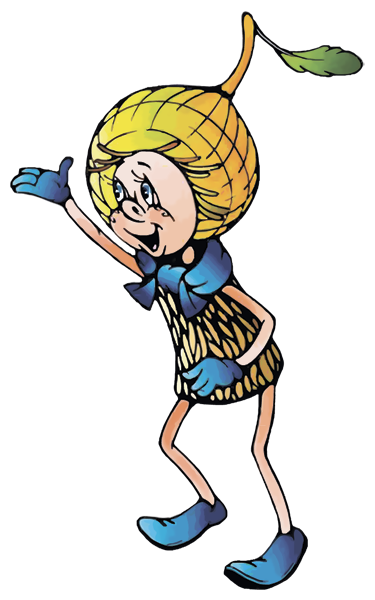 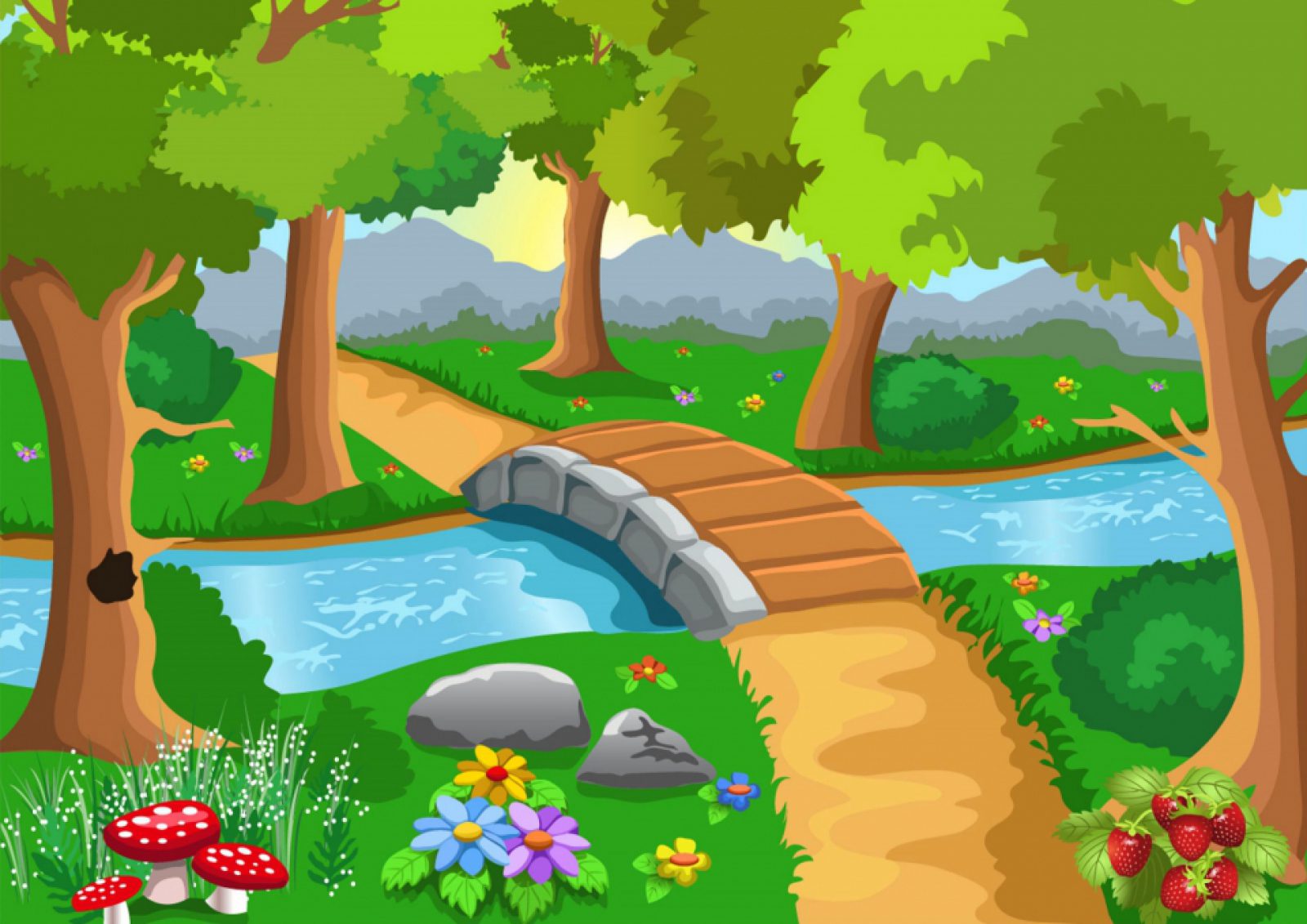 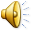 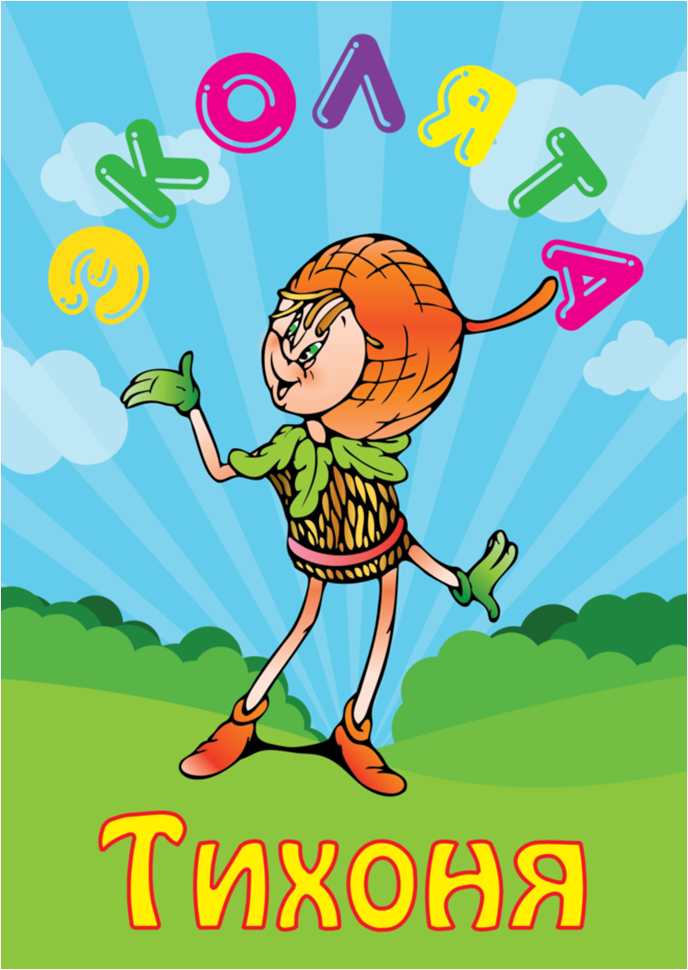 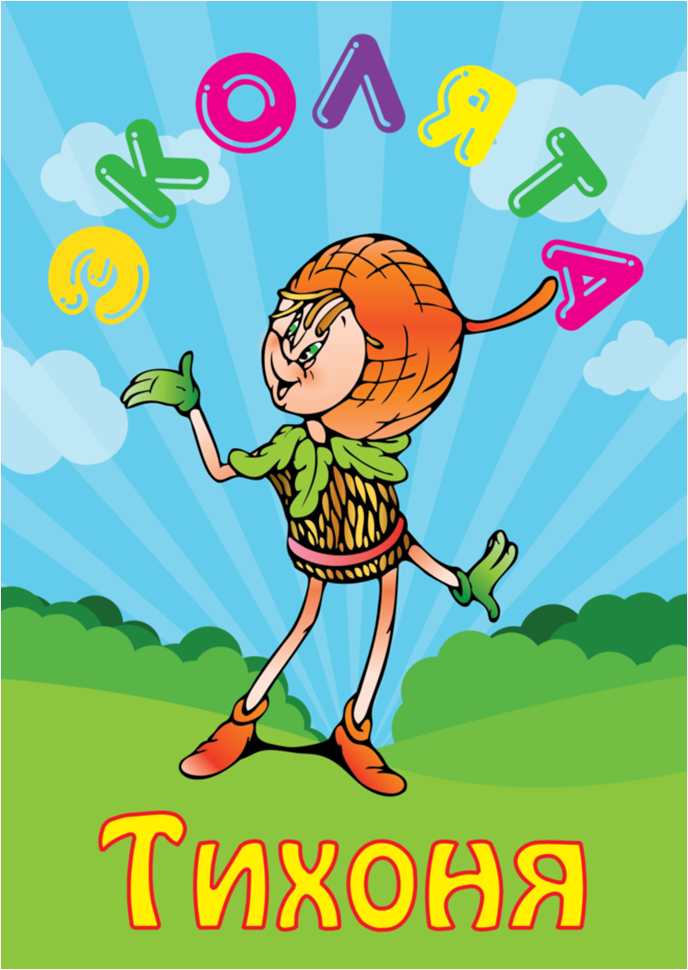 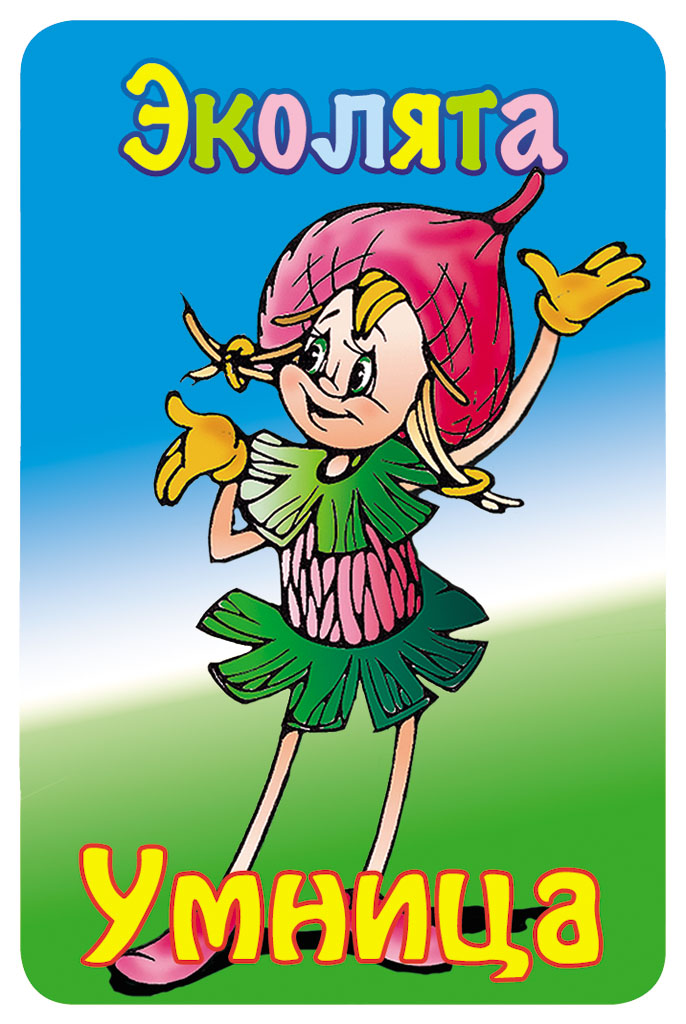 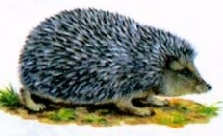 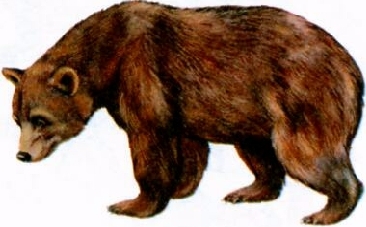 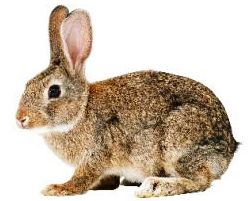 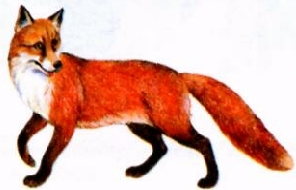 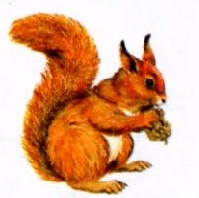 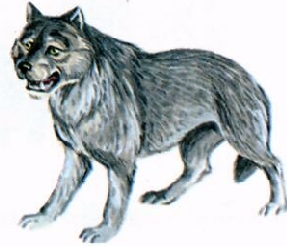 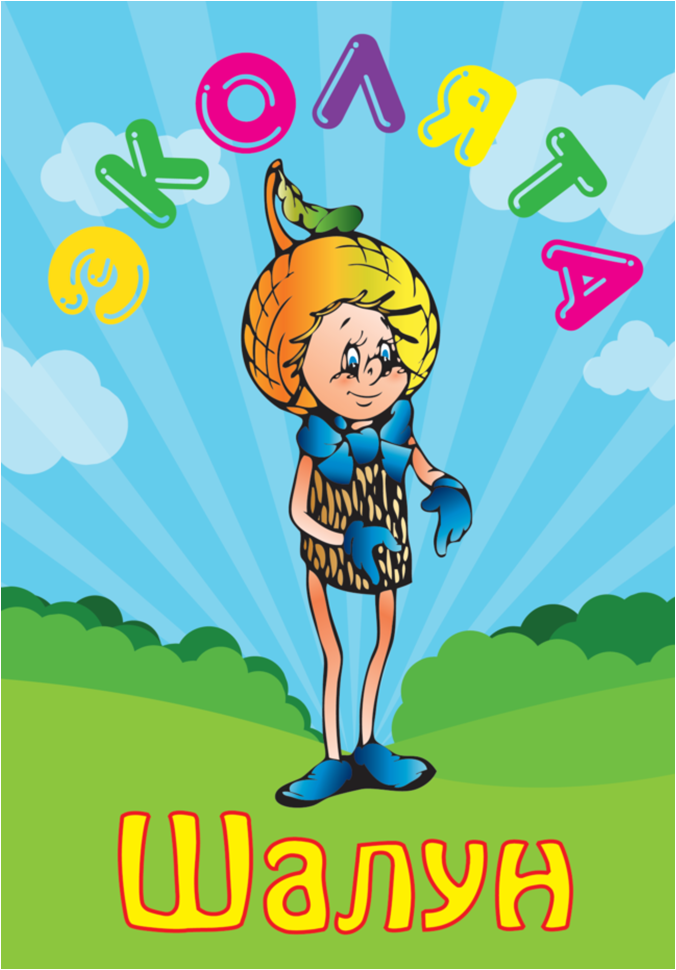 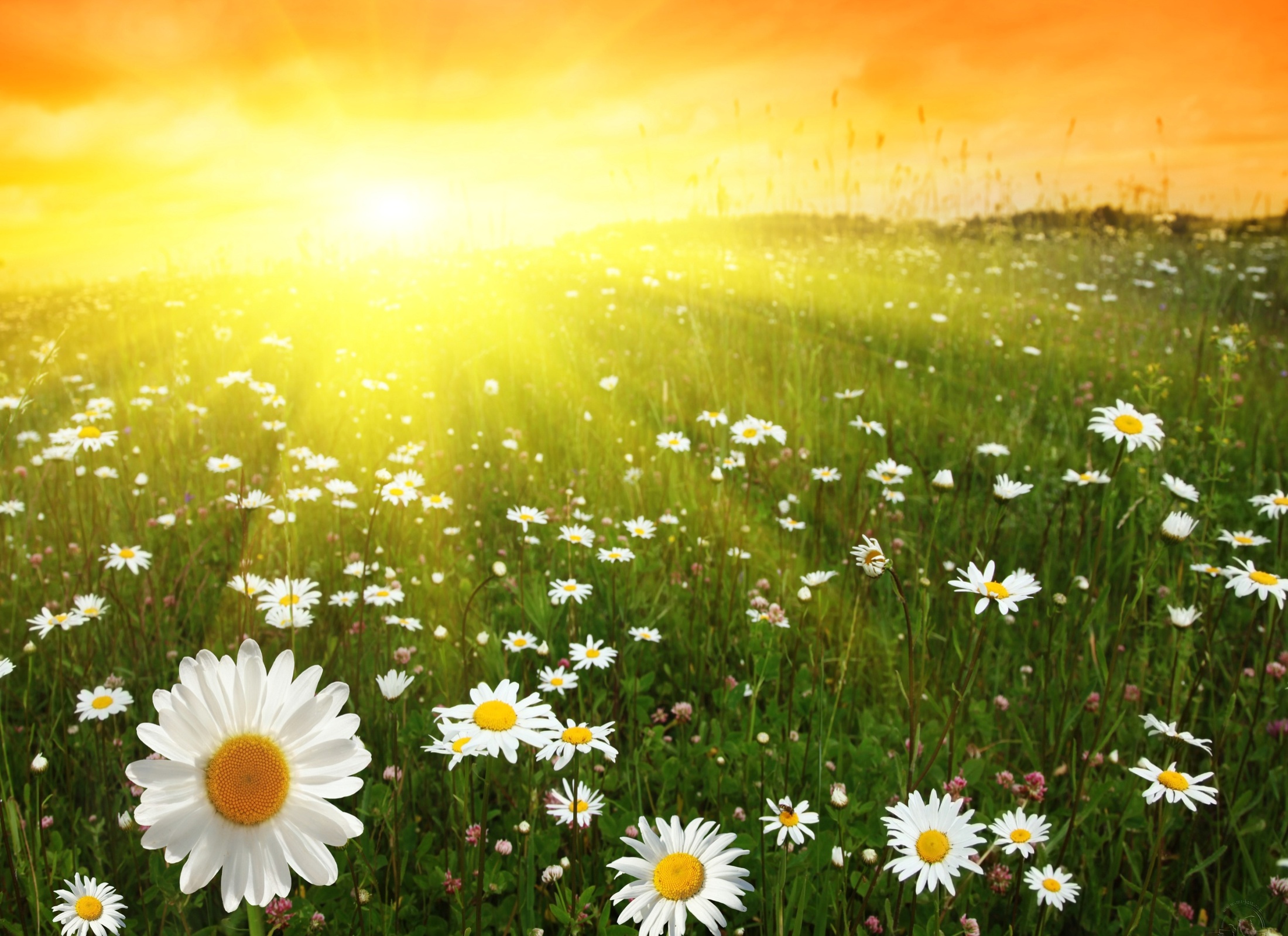 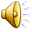 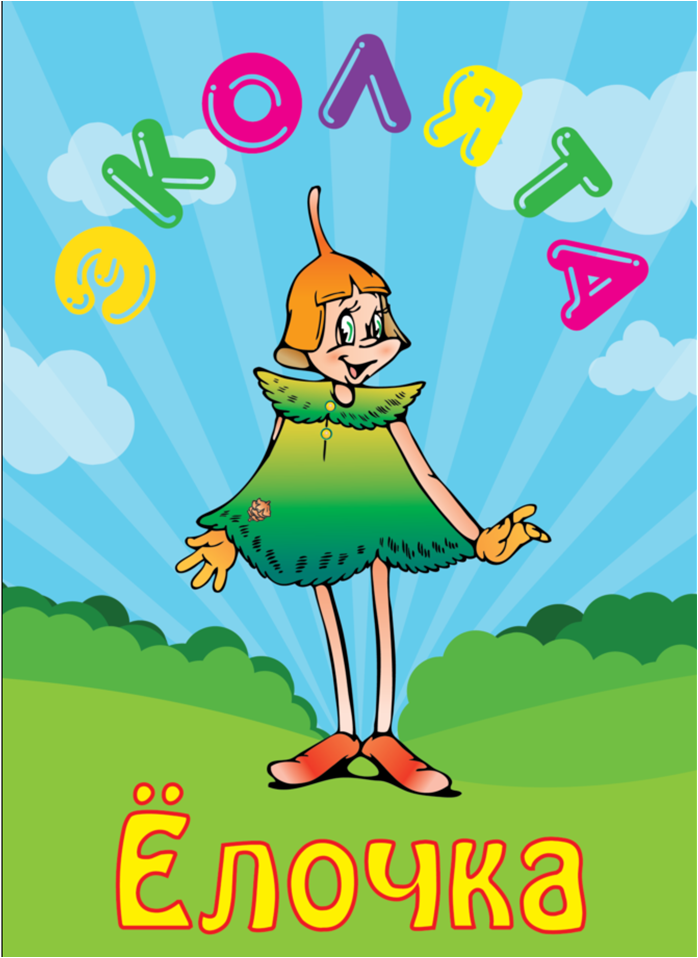 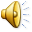 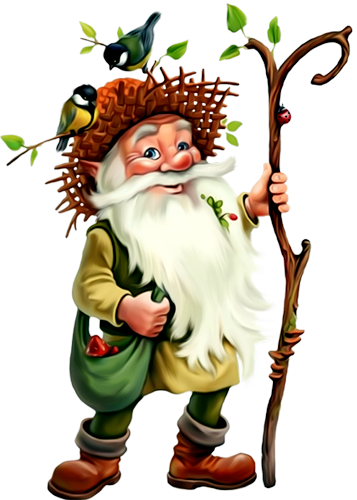 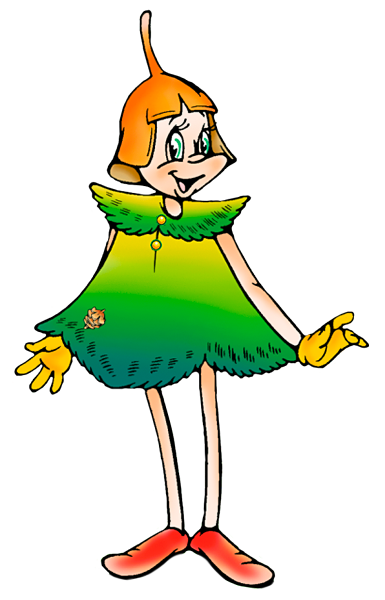 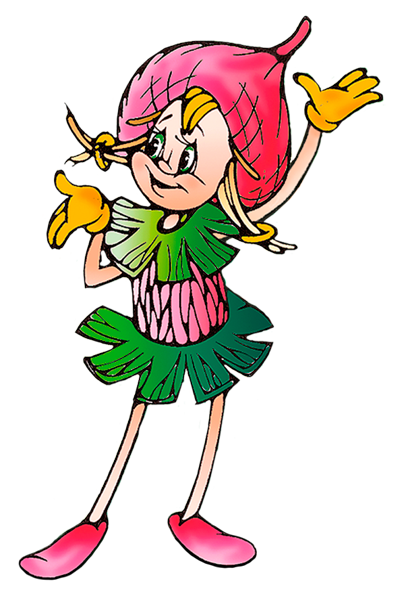 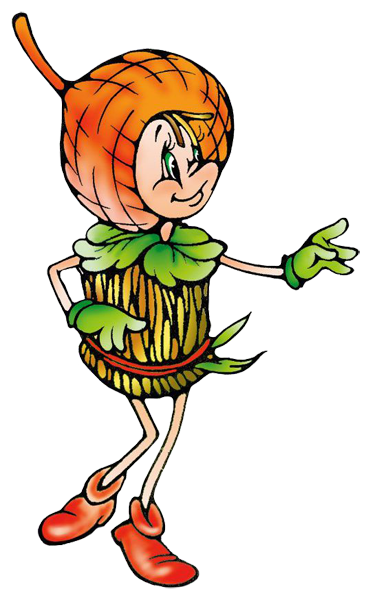 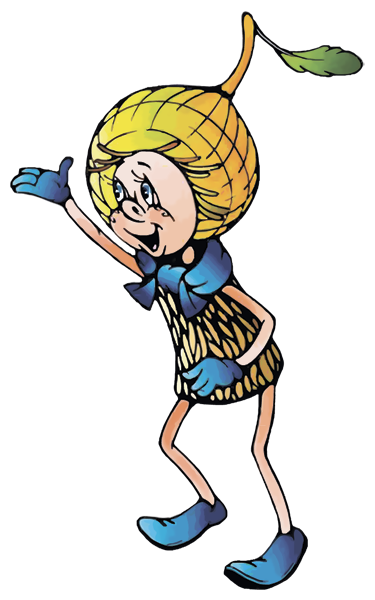 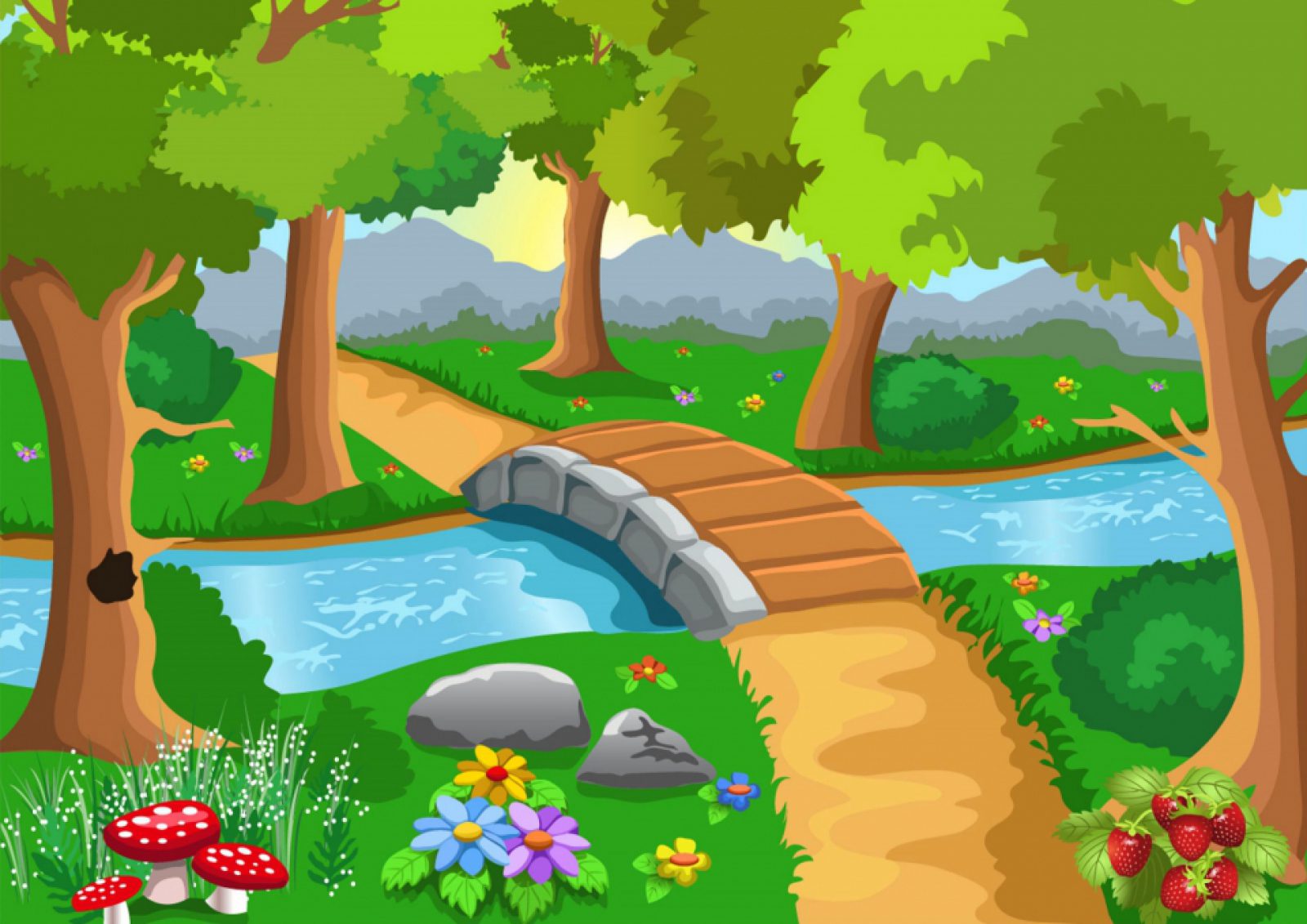 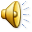